Bry


Entreprises
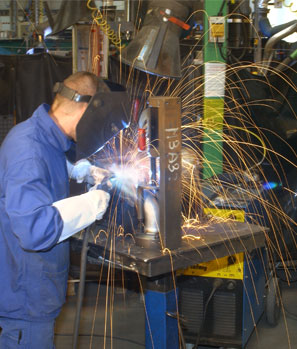 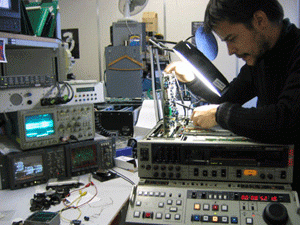 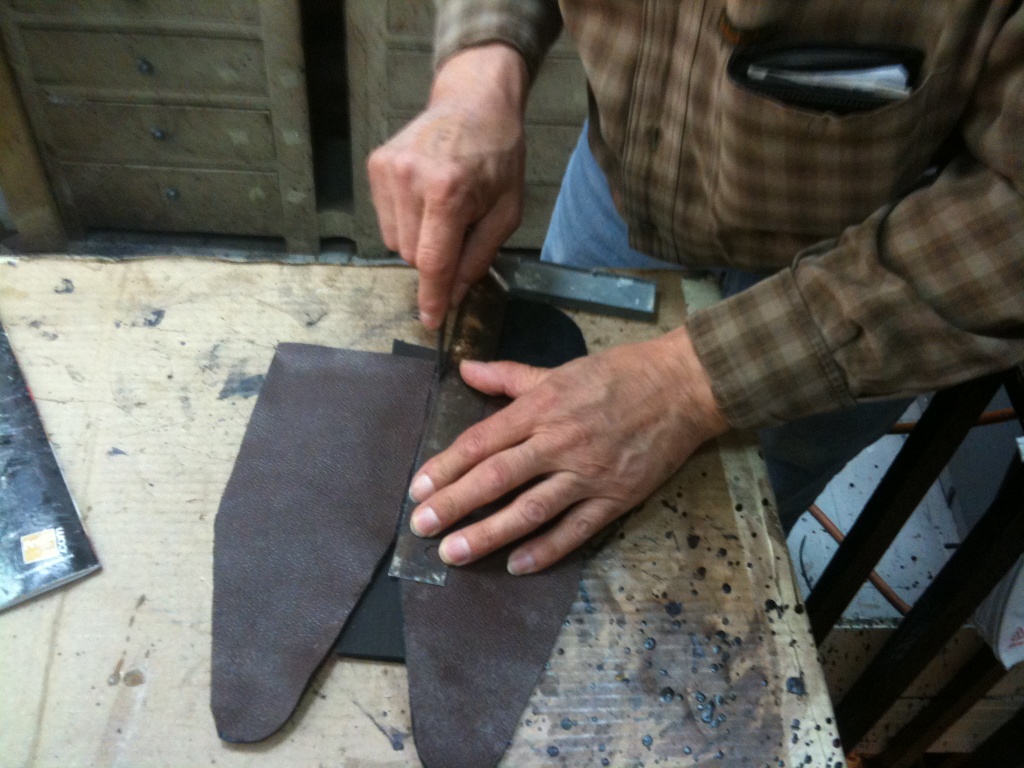 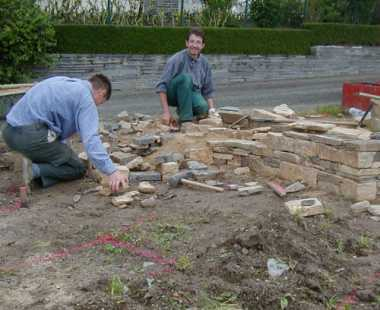 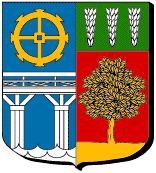